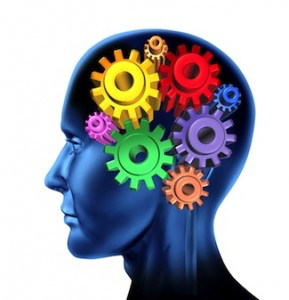 Cognitive Behavioral Therapy
Margaret Kuchler
Clinical Psychology
Spring 2016
“CBT is a process of teaching, coaching, and reinforcing positive behaviors. CBT helps people identify cognitive patterns or thoughts and emotions that are linked with behaviors” (Somers, 2007)
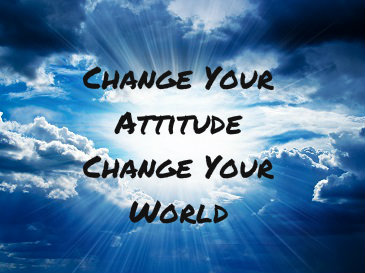 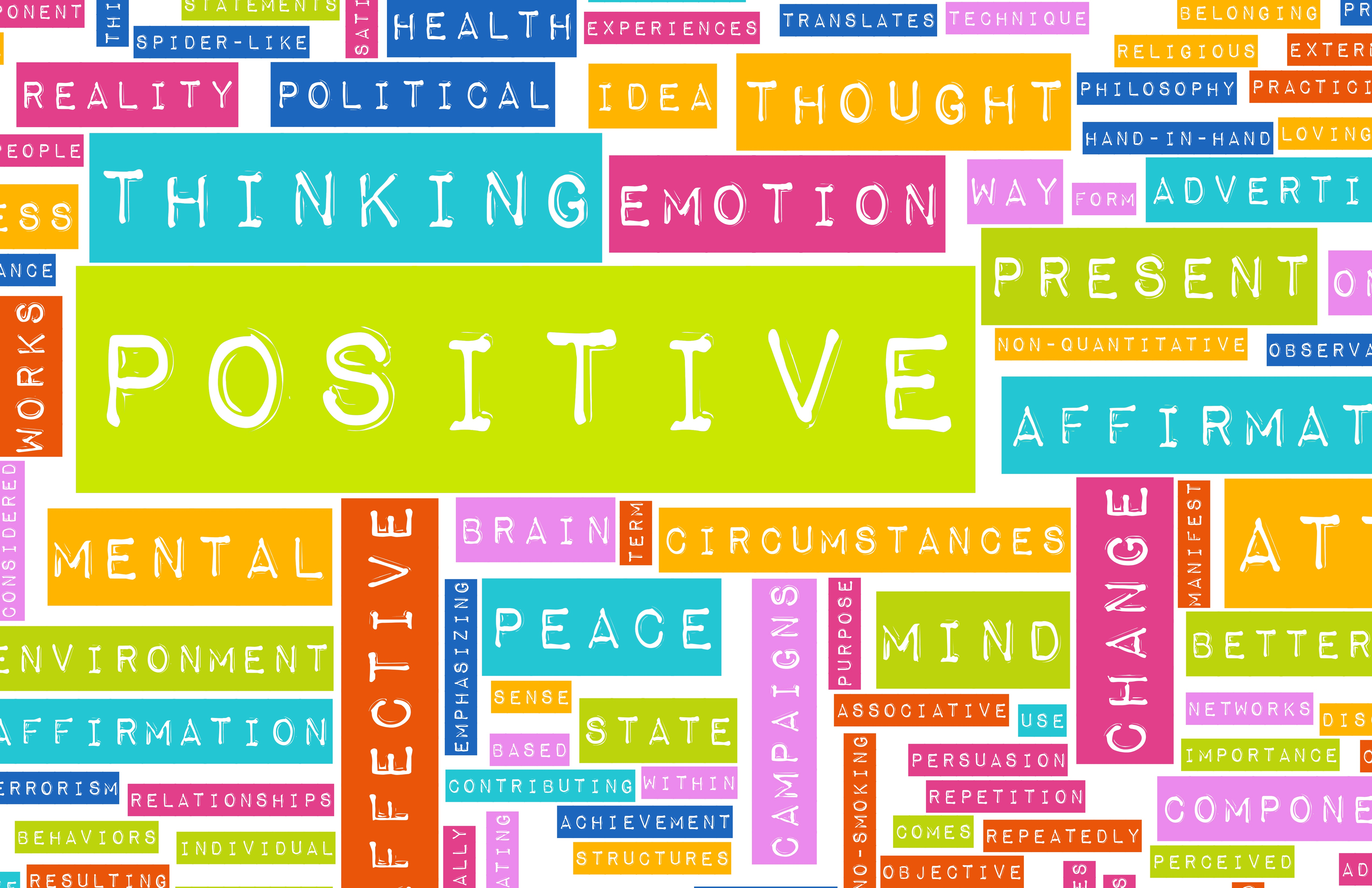 http://www.beatthewinterblues.info/wp-content/uploads/2013/07/positive-thinking.jpg
https://www.summitiop.com/wp-content/uploads/2014/04/Why-Cognitive-Behavioral-Therapy-Is-A-Useful-Tool-In-Outpatient-Rehab.jpg
What is Cognitive Behavioral Therapy?
Highly effective form of psychotherapy
How a person thinks, feels, and acts is all interconnected
Used to treat many disorders such as depression, anxiety, eating disorders, obsessive compulsive disorder and others
CBT is an umbrella term: many different types for various disorders
http://bayareacbtcenter.com/wp-content/uploads/2014/07/Untitled.png
http://pacificcognitivebehavioraltherapy.com/wp-content/uploads/2015/10/CBT-image.png
http://thepredominantlyinattentivelife.com/2013/10/14/cognitive-behavioral-therapy-overview/
History of CBT
First developed in 1960s by Aaron Beck, a psychotherapist
Early 1960- Beck developed an approach known as cognitive therapy from his research on depression
Beck’s observation of depressed patients revealed that they had a negative bias in their interpretation of particular life events, contributing to their cognitive distortions
Originally referred to as cognitive therapy because of the emphasis placed on thinking. 
Now known as cognitive-behavioral therapy because the therapy employs behavioral techniques also
Basic Principles of CBT
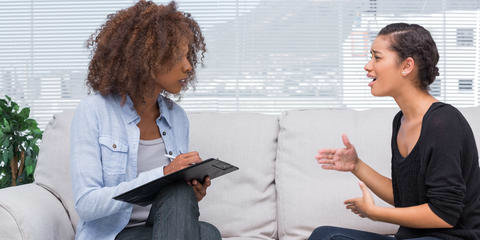 Present-oriented
Here and now approach
Teamwork
Collaborative effort between the therapist and patient
Therapist role- listen, motivate, teach patient, help patient set goals
Patient role- voice concerns, implement learning, define managable goals
http://s1290.photobucket.com/user/forharriet/media/For%20Harriet/therapy_zps2bea600c.jpg.html
Basic Principles of CBT
Socratic Questioning
Asking questions that guide patient and change maladaptive cognitive processes
Open ended questions
Change Record
Patient takes notes of automatic thoughts that occur and identify emotions associated with these thoughts
Identify errors & make changes
Basic Principles of CBT
Structured/ time efficient
Short-term sessions 1x per week
Between 16-20 session total
Patient is aware from the beginning that it will come to an end
“Homework”
Activities that are completed outside of sessions with therapist
Rationale of CBT
Negative emotions are the result of cognitive processes developed through learning and temperament
Importance of examining ones cognitive beliefs and developing rational responses to those automatic negative thoughts
Cognitive triad: Negative automatic thoughts center around our understanding of:
The world 
Ones own self
Ones future
Cognitive Triad
http://s3-eu-west-1.amazonaws.com/tutor2u-media/subjects/psychology/studynote-images/depression-beck-negative-triad.png?mtime=20151116202647
Cognitive Specificity Hypothesis
Distorted appraisals follow themes relevant to the specific psychiatric condition
 Psychological disorders are each characterized in their own way
Depression: Negative view of self, world, and future. Core beliefs usually associated with helplessness, failure, incompetence, and lack of strong relationships and feelings of acceptance
Cognitive Specificity- Depression
Negative Triad
Self: “I am unable to be loved by anyone”
Others: “People do not care about me or my wellbeing”
Future: “There is nothing positive to look forward to in my life”
3 levels of cognition
Consciousness
Decisions made with full awareness
Automatic thoughts
Private cognitions
Schemas
Core beliefs
Depression
Mental Illness that affects ones overall health: especially their thoughts, behaviors, and feelings
Can have physical affects as well
One feels extreme sadness or despair for long periods of time
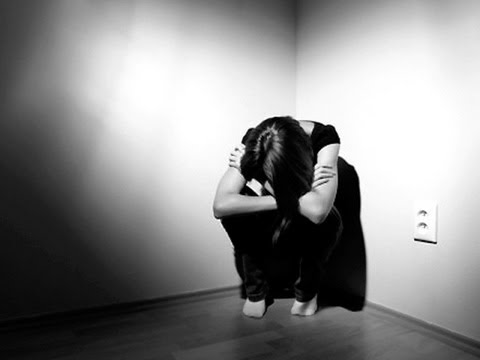 https://i.ytimg.com/vi/J3L6Nwr8fp8/hqdefault.jpg
Depressive Thinking
Beck’s cognitive triad
Distorted negative thinking about:
Self
Low self esteem
World 
Nothing is meaningful
Future
Hopelessness 
Helplessness
CPT Approaches to Treating Depression
Cognitive restructuring 
“Inside out” approach
Change content of thoughts
2. Behavioral Activation 
“Outside in” approach
Activity scheduling
Problem solving
Change the function/context of thinking
Make behavior less dependent on thinking or mood
Cognitive Restructuring Example
“Tonya has come for an initial appointment to the SBHC. During the risk assessment, Tonya reports a number of depressive symptoms, but no suicidal ideation. Tonya seems to display a lot of negative thinking and cognitive distortions. For example, she believes that “nobody” likes her and that s/he will “never” be successful in school. Her math teacher often compliments her work, but Tonya dismisses the teacher’s comments as him “just trying to be nice.” Tonya has good grades in all classes except for one, yet she only acknowledges her below average Chemistry grade.”, (National Assembly on School-Based Healthcare, 2005)
Cognitive Restructuring Example
“Practice the process of Cognitive Restructuring with Tonya.
Describe the relationship between ways of thinking and depressive symptoms
Help Tonya to identify her cognitive distortions
Identify ways of countering cognitive distortions
Have Tonya practice countering these distortions”, (National Assembly on School-Based Healthcare, 2005)
Behavioral Restructuring Example
“Tonya has come for an initial appointment to the SBHC. During the risk assessment, Tonya reports a number of depressive symptoms, but no suicidal ideation. Tonya reports not engaging in any activities that she used to. For example, she used to spend time with friends after school, and used to enjoy reading. She hasn’t done either recently, and just seems bored most of the time. She also reports having difficulty concentrating in class because she is constantly thinking about her problems.”, (National Assembly on School-Based Healthcare, 2005)
Behavioral Restructuring Example
“Practice the processes of Activity Scheduling and Thought Stopping with Tonya.
Discuss with Tonya activities she used to enjoy.
Identify specific enjoyable activities for Tonya to do this week.
Identify times and places for each activity, and discuss potential obstacles.
Explain the process of Thought Stopping to Tonya, and discuss how Tonya could use this strategy when she has intrusive thoughts.”, (National Assembly on School-Based Healthcare, 2005)
Orienting Patient to CBT
What are the therapy strategies?
The evidence for the treatment?
The evidence for the processes of change?
What are the causes of their problem and how are they linked to the change strategies?
Identify causes of their problems to reduce self shame or blame
Important Components of CBT
Good therapist/patient relationship
Educate patient through modeling
Diagnose mental illness and set clear goals
Use proven evidence to support treatment decisions
Structured treatment sessions
Clear, limited treatment length
Homework to promote generalization
General CBT Session
Agenda setting process
Selecting items that can lead to productivity in a single session
Homework assignments
Psycho-education
Use patients own experiences to demonstrate CBT principles and procedures
Identify automatic thoughts
Materials used to explain the relationship b/w cognitions and emotions
Readings and other educational aids
Structure of typical therapy session
Mood check
Setting agenda
Bridge from last session
Discuss today’s agenda items
Homework assignment
Summarization of session
Feedback from patient
Why is homework so important?
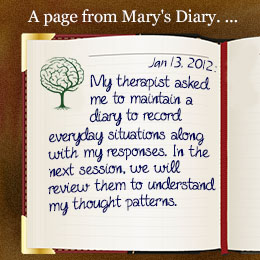 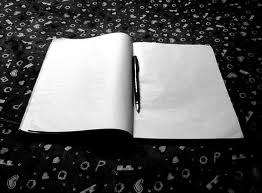 http://www.buzzle.com/img/articleImages/324464-48324-29.jpg
http://nightingalecenter.com/wp-content/uploads/homework.jpg
Test of patient motivation
Provides opportunity to practice
Data collection
Relationship with significant others
Prevents possible relapse
Provides continuity between sessions
Increasing homework compliance
Assign homework collaboratively
Provide patient with rationale for the given homework
Detailed instructions
Time, place, duration, frequency
Verify that the patient will be capable of completing assignment
Discuss with patient how likely they are to complete it
Other Components to CBT Treatment
Physical exercise
Meditation or relaxation techniques
Adequate and routine sleep schedule
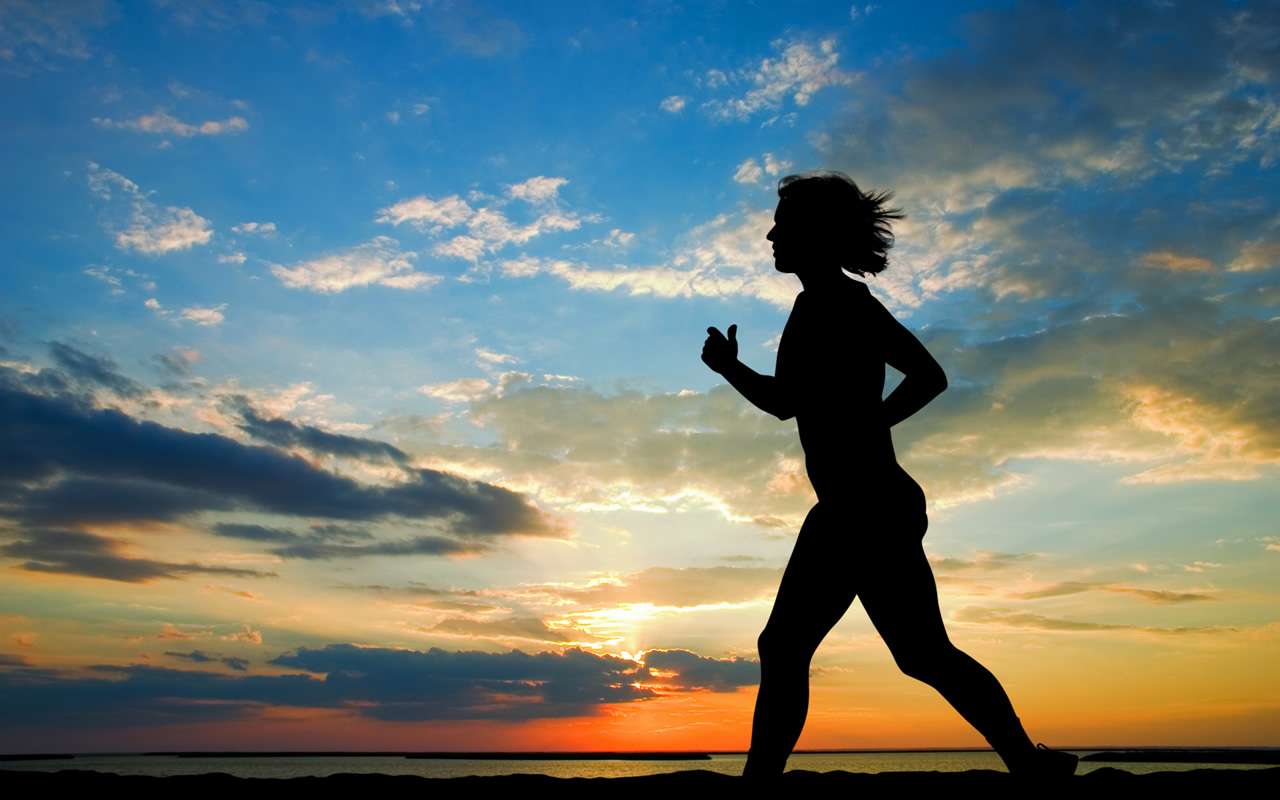 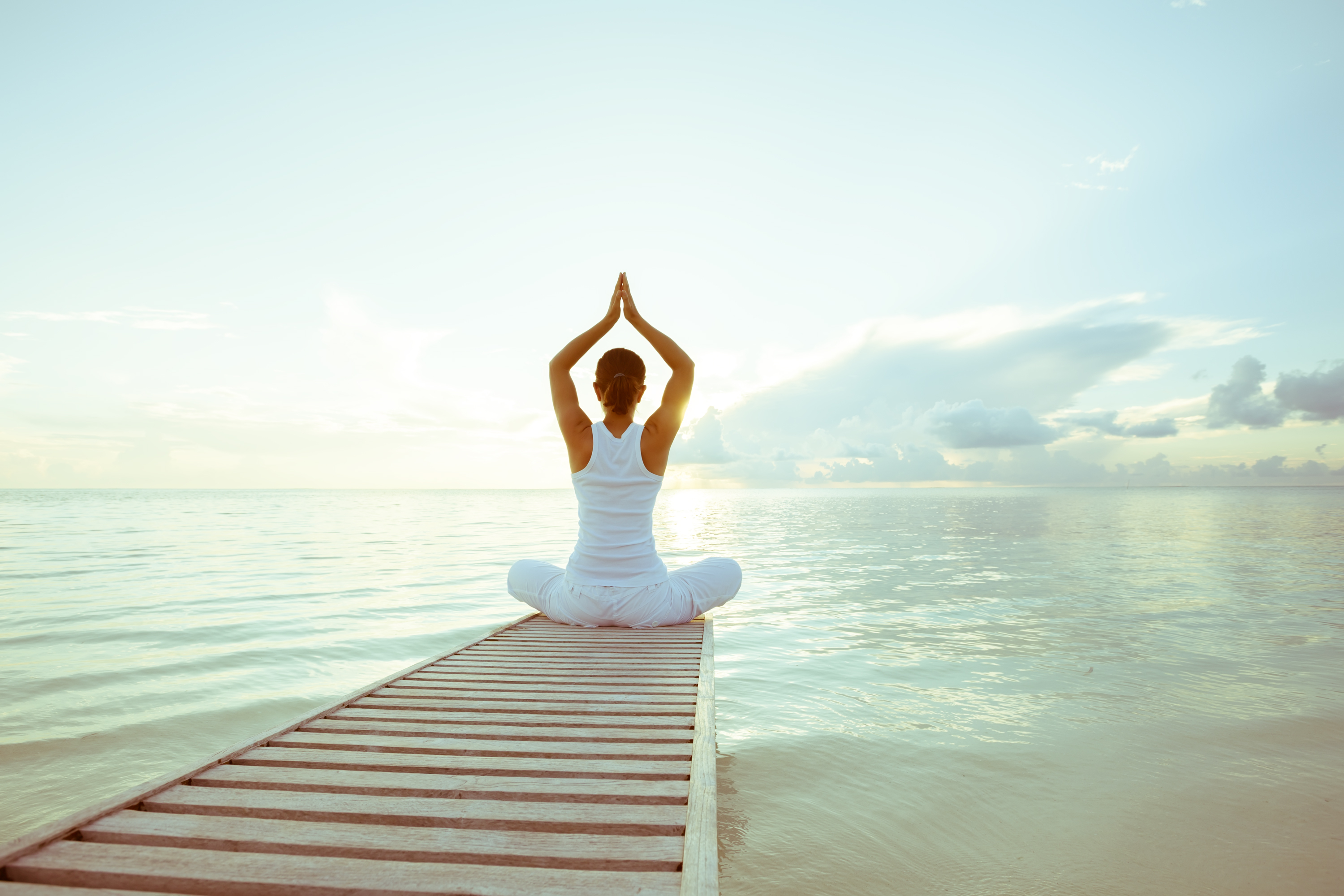 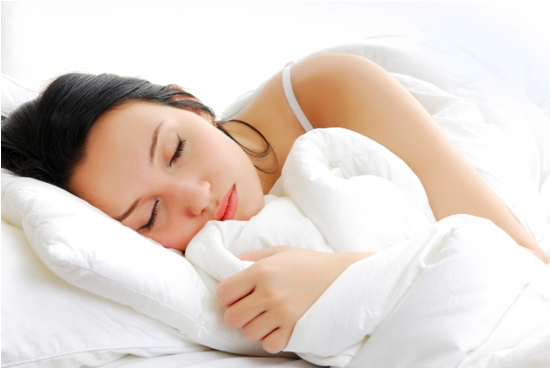 http://www.noonlife.com/wp-content/uploads/2014/07/background.jpg
http://juicemigourmet.com/wp-content/uploads/meditation.jpg
Video Example
Example of CBT session
Mother of a young child diagnosed with depression
https://www.youtube.com/watch?v=fCZpUIEUsys&feature=youtube_gdata_player
Sources
1. (2011, February 23). Managing depression with 10 Minute CBT. Retrieved from https://www.youtube.com/watch?v=fCZpUIEUsys&feature=youtube_gdata_player
Barlow, D. H., & Nathar, P. E. (2010). The Oxford handbook of clinical psychology. New York, NY: Oxford Press.
Beck, J. S. (2011). Cognitive therapy: Basics and beyond (2nd ed.). New York: Guilford Press.
Beck, P. J. (2012, January 16). Structure of a CBT Session. Retrieved from http://www.huffingtonpost.com/judith-s-beck-phd/cognitive-therapy_b_1224375.html
Dryden, W., & Neenan, M. (2010). Chapter 1 An overview of cognitive therapy. In Cognitive Therapy in a Nutshell. Sage Publications.
History of Cognitive Behavior Therapy - CBT | Beck Institute. (n.d.). Retrieved from https://www.beckinstitute.org/about-beck/our-history/history-of-cognitive-therapy/
Hofmann, S. G. (2012). An introduction to modern CBT: Psychological solutions to mental health problems. Chichester, West Sussex, U.K.: Wiley-Blackwell.
References
Mental health education and training initiative 2005 learning session II [PPT]. (n.d.). Washington, DC: National Assembly on School- Based Health Care.
Ronen, T., & Freeman, A. (2007). Cognitive behavior therapy in clinical social work practice. New York: Springer Pub.
Somers, J. (2007). Cognitive behavioural therapy: Core information document. Victoria: British Columbia, Ministry of Health.
Wright, J. (2006). Cognitive Behavior Therapy: Basic Principles and Recent Advances. FOCUS, IV(2), 173-178. Retrieved from http://jpo.wrlc.org/bitstream/handle/11204/3878/Cognitive Behavior Therapy_Basic Principles and Recent Advances.pdf?sequence=3